PHÒNG GIÁO DỤC & ĐÀO TẠO HUYỆN GIA LÂM
TRƯỜNG MẦM NON HOA SỮA
Gi¸o ¸n
T×m hiÓu MTXQ
§Ò tµi: T×m hiÓu vÒ thñ ®« Hµ Néi
Løa tuæi: 5- 6 tuæi
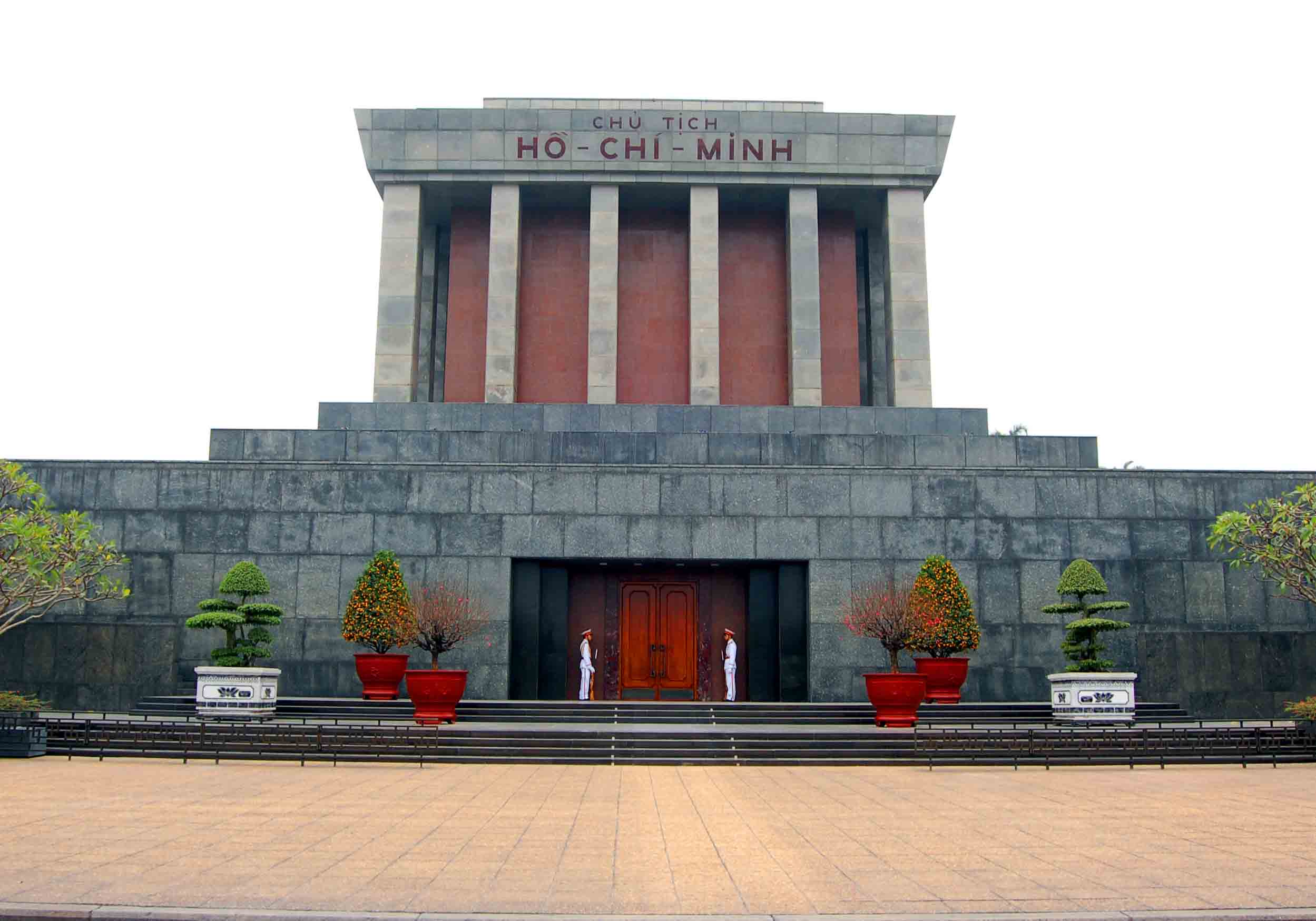 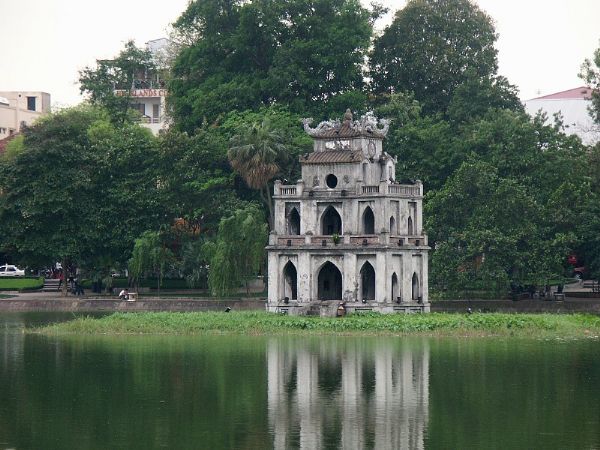 1
2
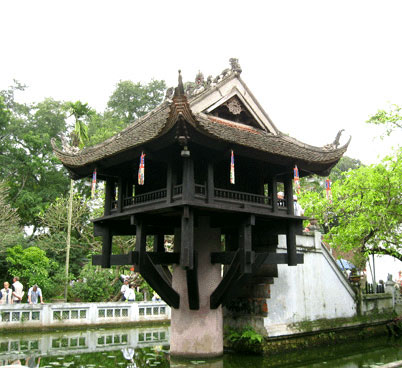 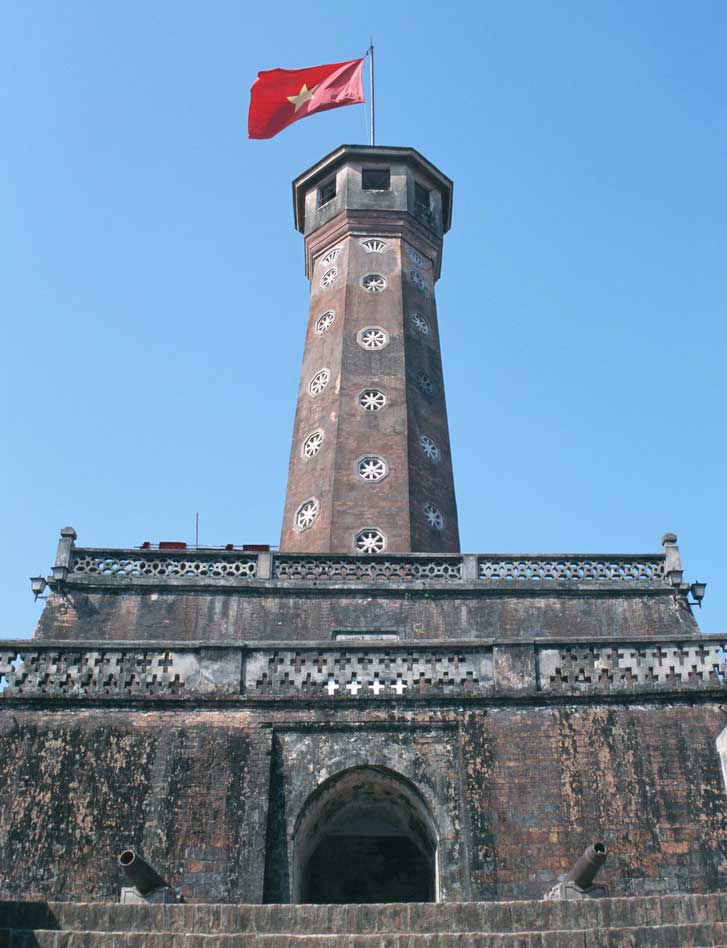 3
4
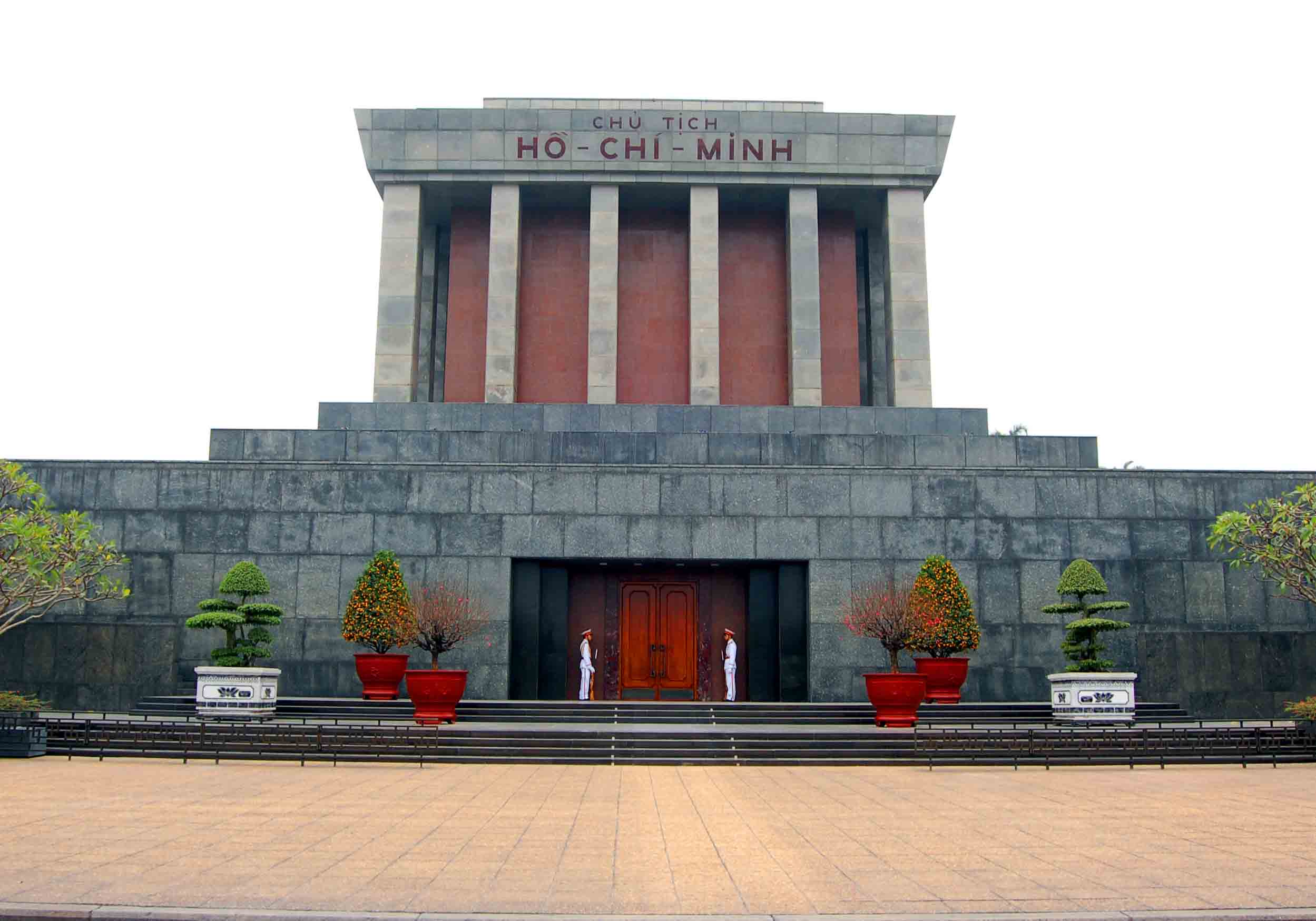 L¨ng B¸c
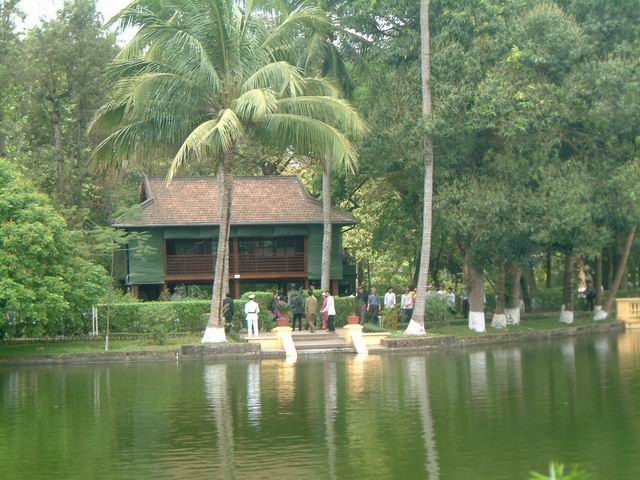 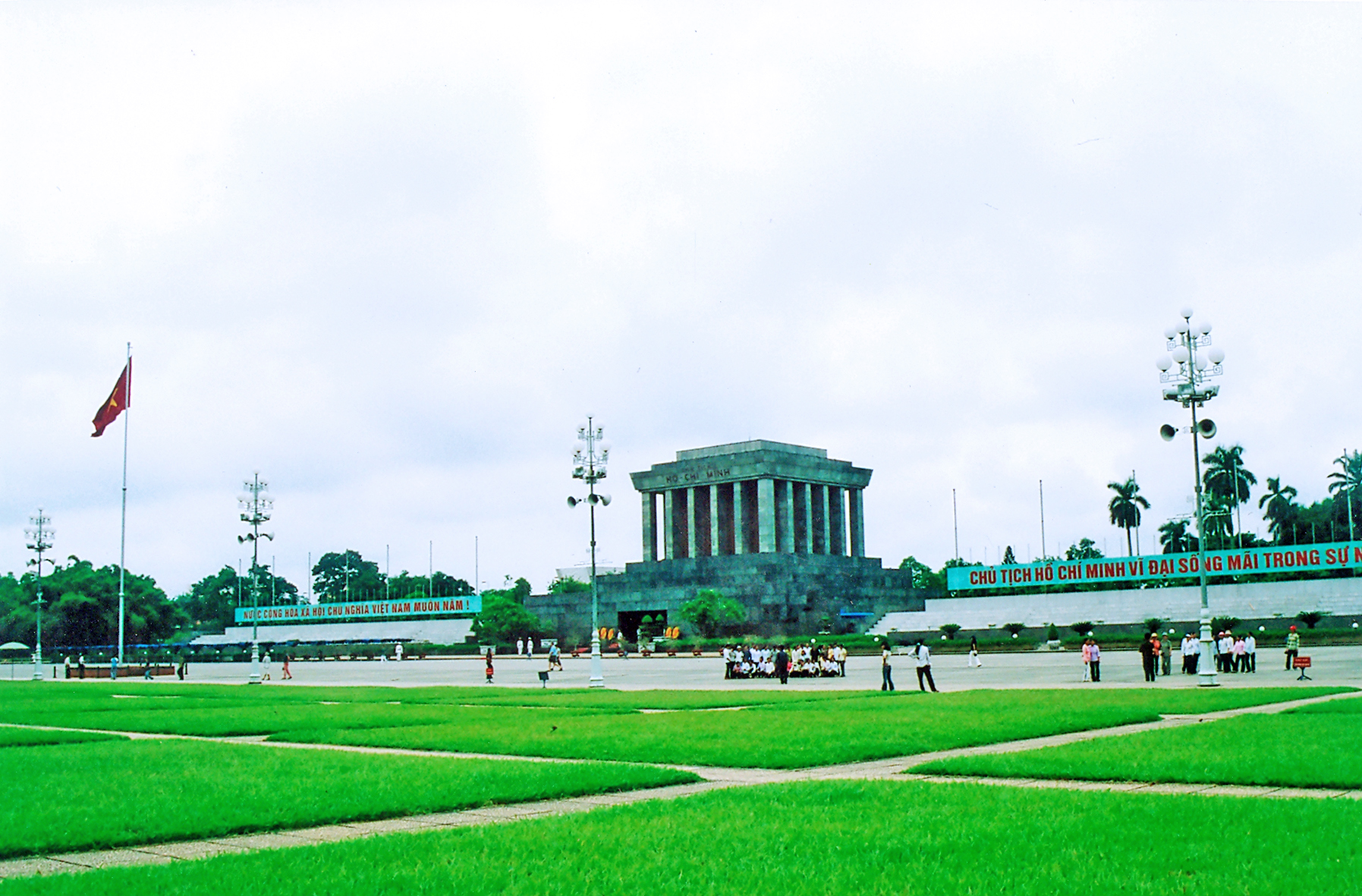 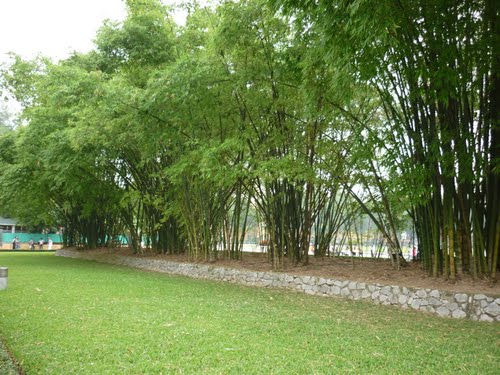 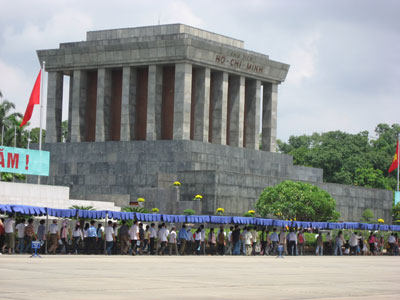 C©u ®è
§©y lµ mét n¬i cã sù tÝch Rïa 
Vµng ®ßi g­¬m cña Lª Lîi?
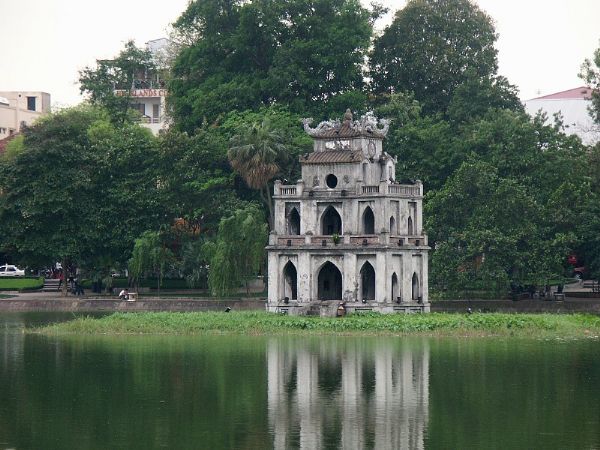 Hå G­¬m
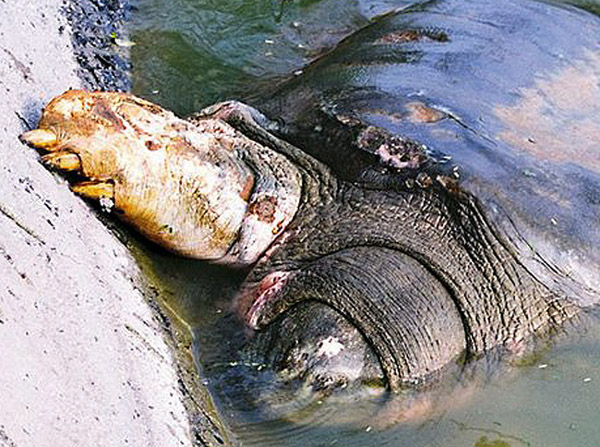 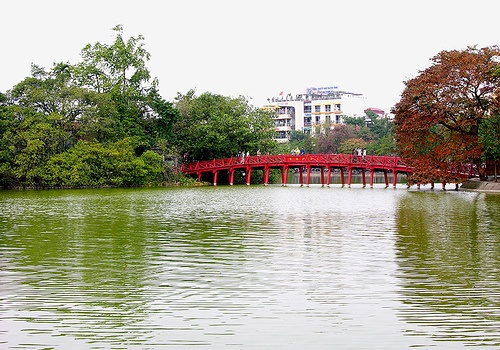 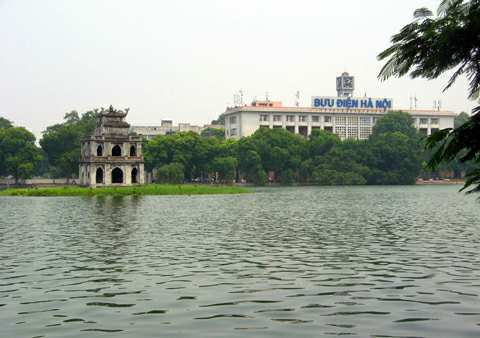 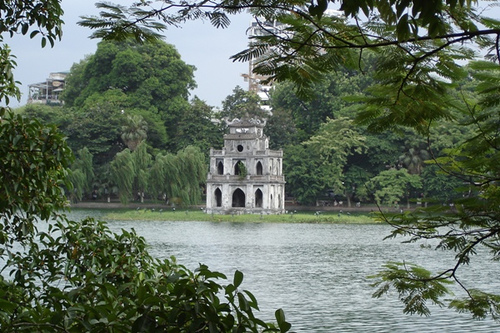 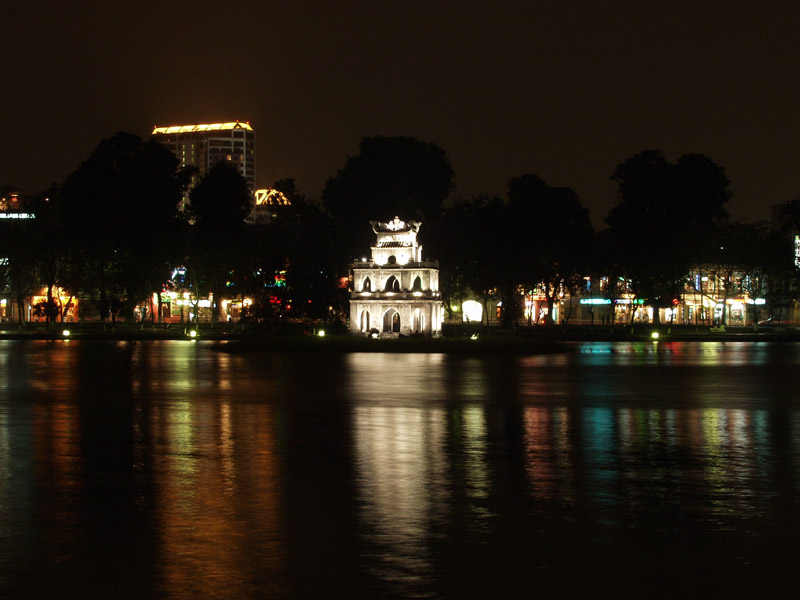 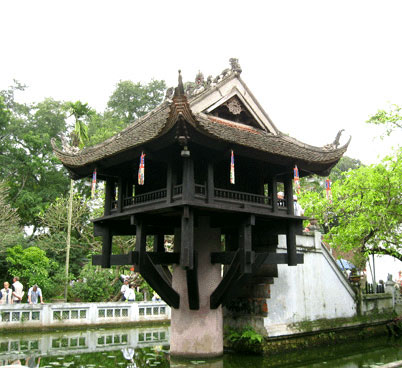 Chïa mét cét
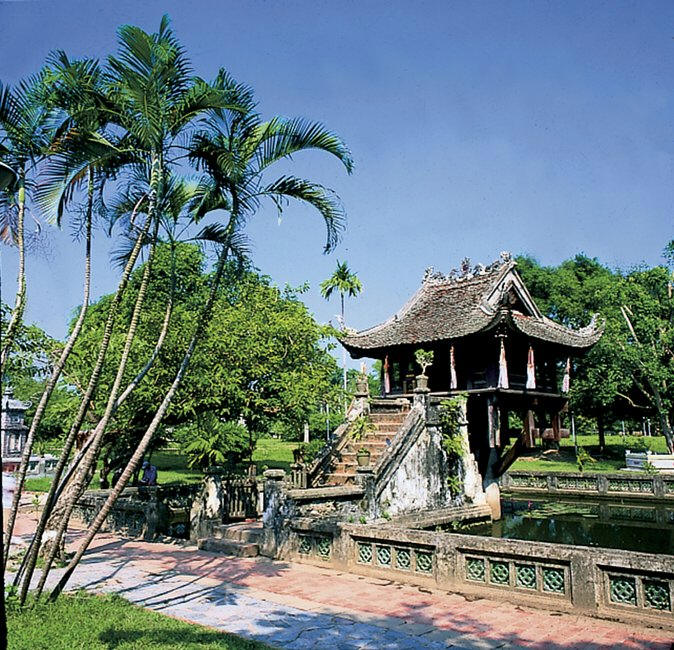 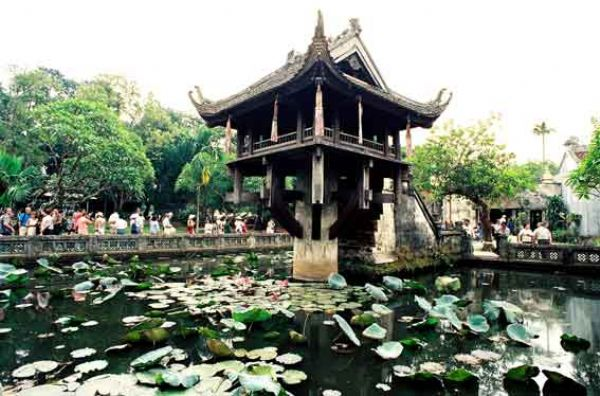 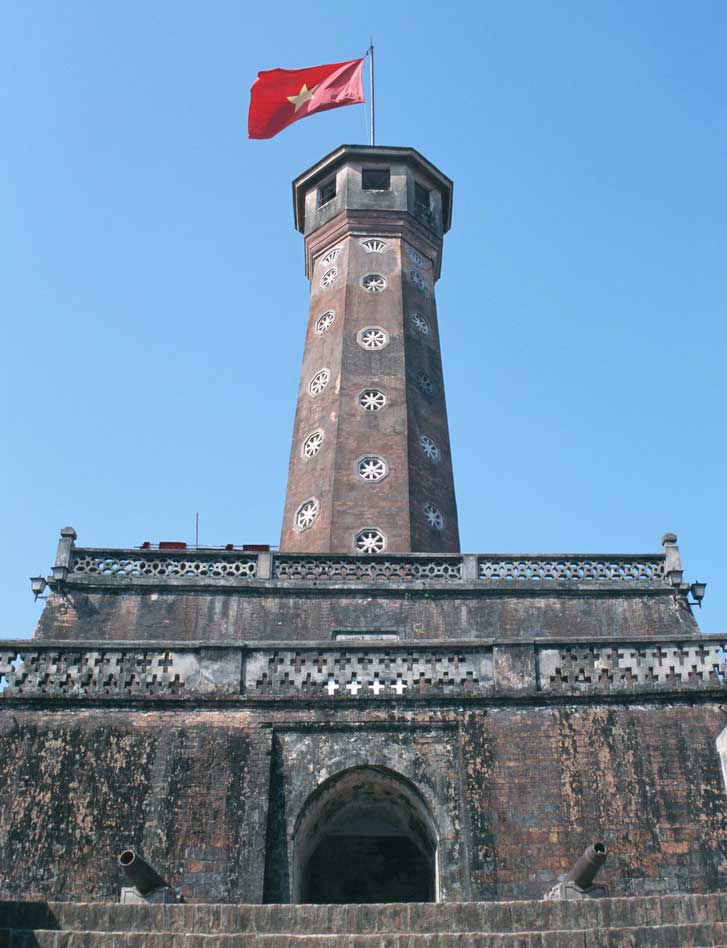 Cét cê Hµ Néi
Më réng 
Ngoµi c¸c danh lam th¾ng c¶nh vµ
 khu di tÝch lÞch sö  trªn c¸c con cßn
 biÕt nh÷ng danh lam th¾ng c¶nh.....
nµo kh¸c cña Hµ Néi?
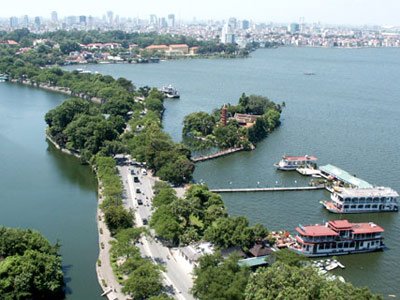 Hå T©y
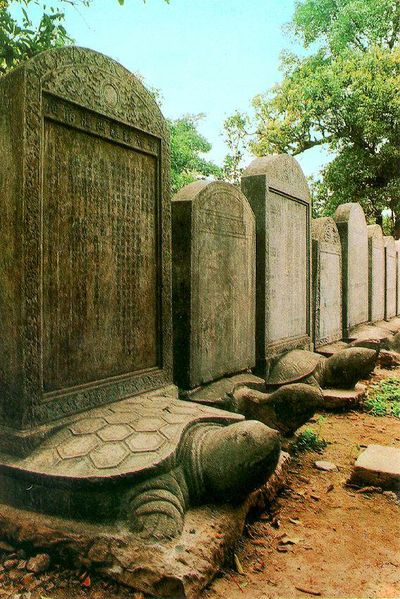 V¨n MiÕu
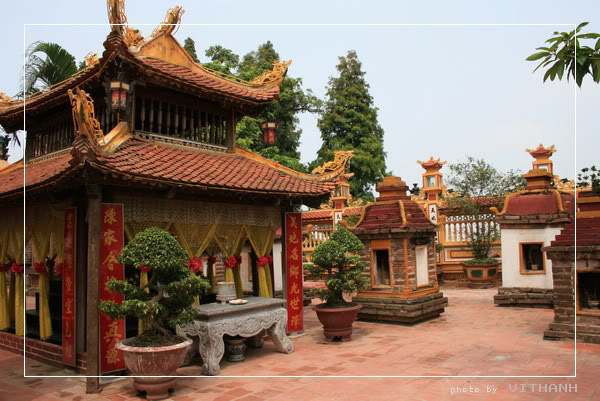 Trß ch¬i: Ai nhanh h¬n
1
2
4
3